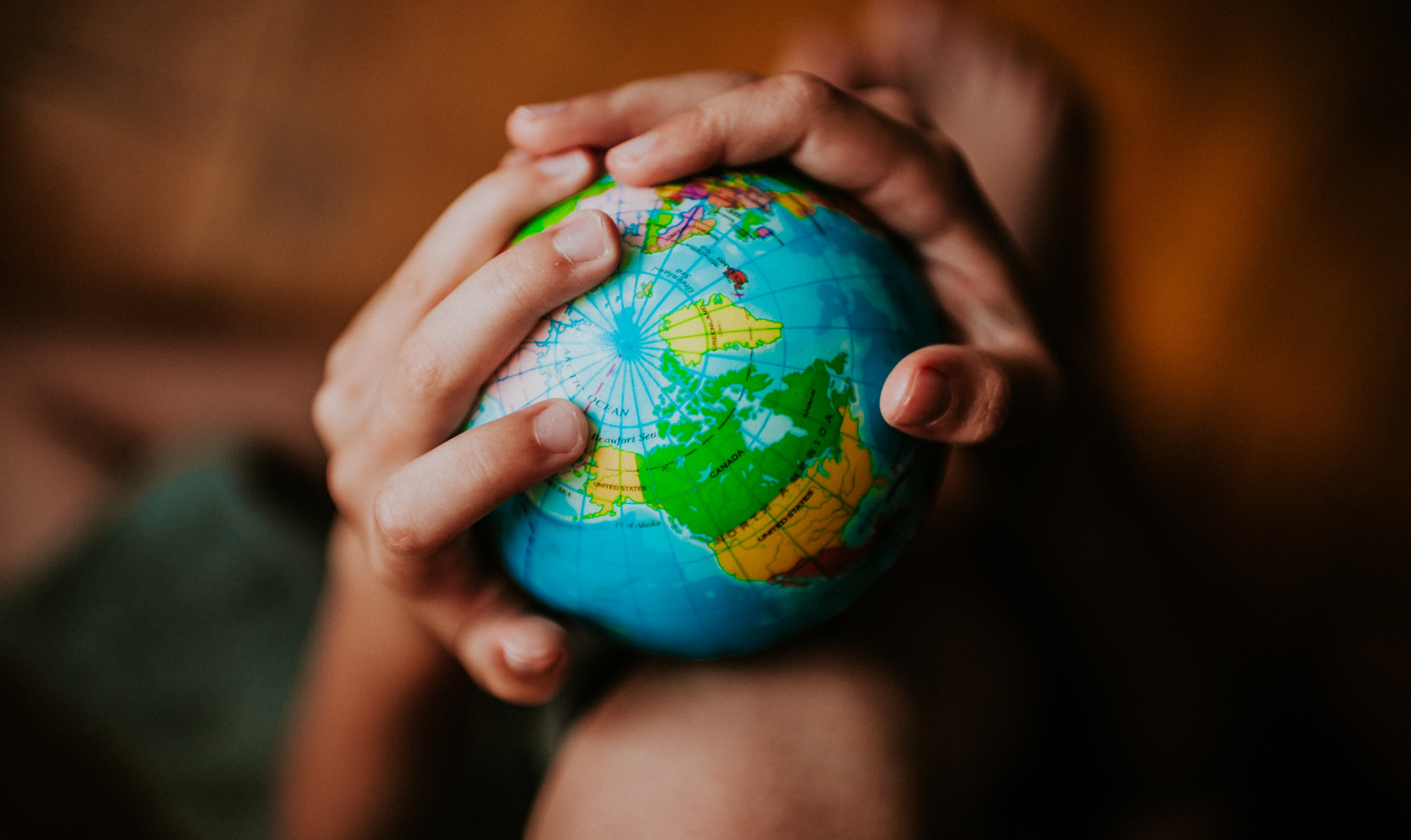 Solxplus Global Ethical Innovation through Intelligent Collaboration
Driven by Authentic Intelligence
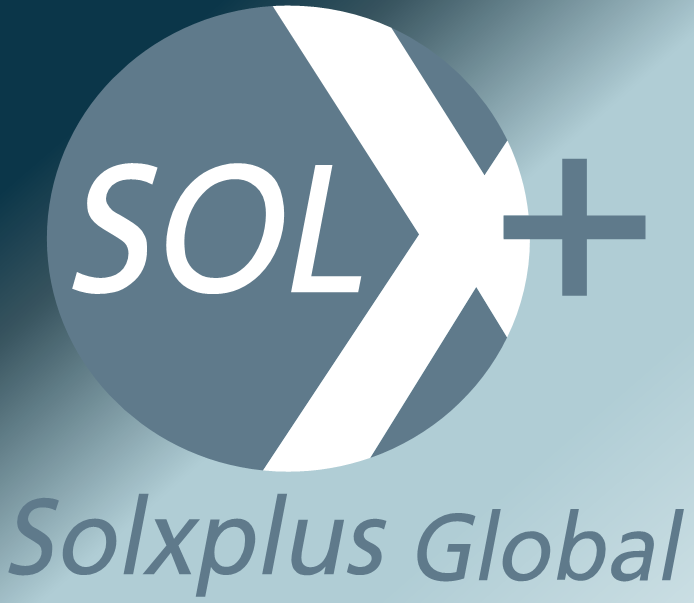 [Speaker Notes: My name is (Person running the slidehow) and I’m the (role in the business) of Solxplus Global Consortium.
We’re honoured to be part of this Canada-Baltics event.   We’re a Canadian SME-led innovation consortium working across borders to advance ethical, human-centered research.
Through intelligent collaboration, we tackle some of the most complex challenges facing our global communities]
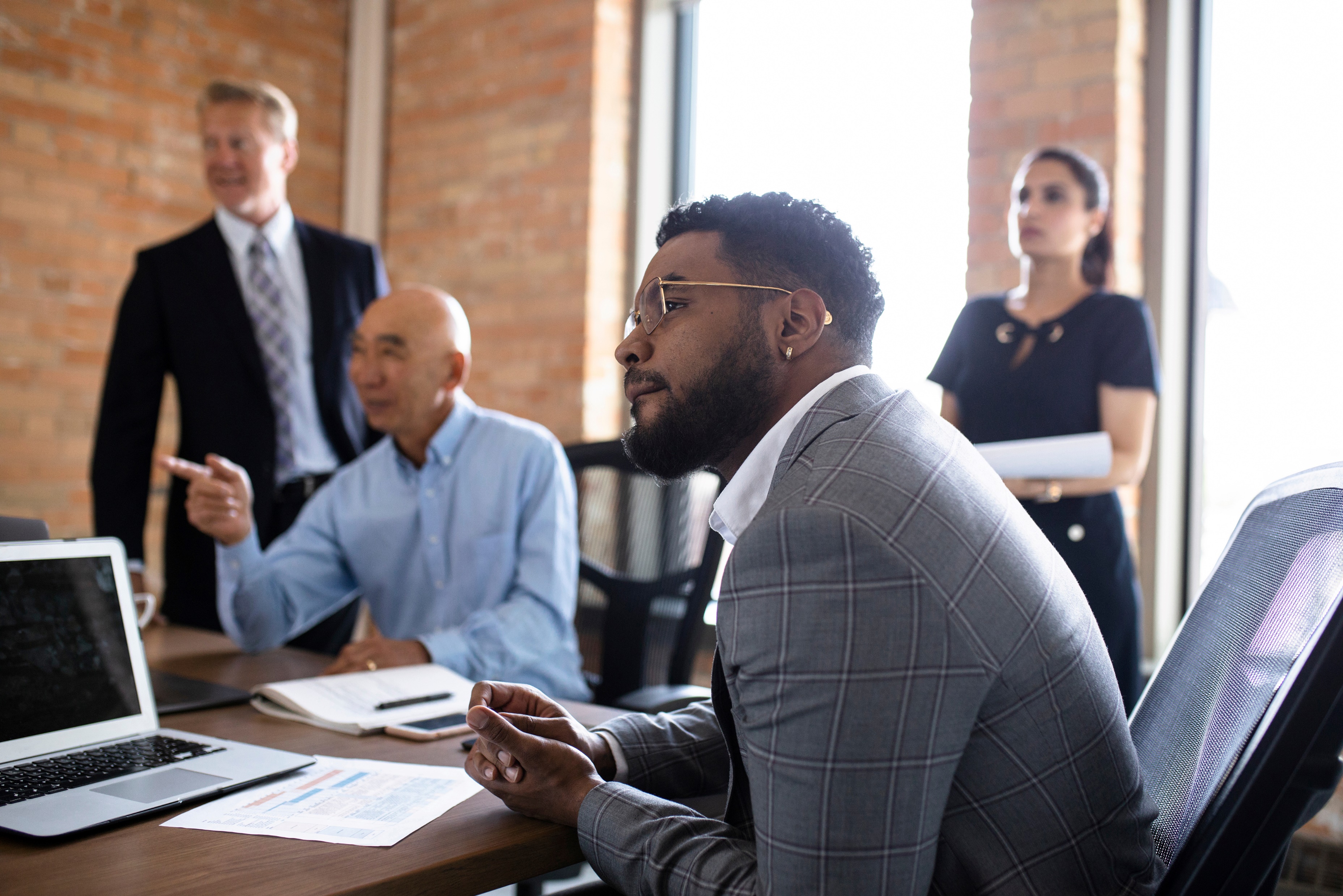 Introduction to Solxplus Global Consortium
Solxplus Global is an SME-led private innovation consortium headquartered in Canada: We build a coalition of diverse stakeholders, including universities, research institutions, and industry leaders dedicated to enhancing change globally.
Authentic Intelligence Quantification (AIQ+) Engine: Our Iinnovative analytical framework uses Authentic Intelligence to evaluate social and cultural dynamics, enhancing decision-making processes.
Health, resilience, social impact, human-centric technology: We use a multidisciplinary approach to foster human-centric solutions addressing the complex needs of contemporary society.
Who we Are
[Speaker Notes: Solxplus is a Canadian-led global consortium committed to advancing transformational research at the intersection of humanity, ethics, technology and society.

We are a coalition of diverse partners who support project that involve universities, research institutions, and industry leaders.

Our work is built on the frame of our AIQ+ Engine, to enhance decision-making and measure the social impact of our innovations.

What makes Solxplus unique is our ability to bridge disciplines….combining science and humanities, data and empathy to solve some of today’s most pressing global challenges with a truly multidisciplinary, human-centric approach]
What We DoEngineering Transformation Through Human Centered Design
Advancing The Humanities

Championing the integration of Canadian perspectives within international scholarly dialogues, enriching the global humanities landscape with unique insights.

Building Strong Consortiums

A leader in the creation of consortium that amplifies contributions to global conversations and fostering intercontinental partnerships. We are particularly focused on Clusters 1, 4,5, and 6.

Strategic initiatives
Creating innovative projects that engage with pressing societal challenges through the lens of global research with the goal of piloting project in Canada.
[Speaker Notes: Solxplus Global is more than just a global consortium. Our expertise lies in managing and transforming complex, multi-stakeholder innovation projects. 

We focus on solving human-centered challenges whether that’s resilience in healthcare, digital adoption, green initiatives, ethics in artificial intelligence, or equitable innovation practices.

Our particular focus is on: 
Cluster 1 – Health
Cluster 4 – Digital, Industry & Space
Cluster 5 – Climate, Energy & Mobility
Cluster 6 – Food, Bioeconomy, Natural Resources & Environment

We guide projects through the entire lifecycle from idea to impact ensuring long-term scalability and real value.]
Why UsGlobal Community Advancing Impact and Innovation
Project Portfolio: With an impressive portfolio featuring over $100 million in funded projects, Solxplus is at the forefront of innovative solutions across diverse sectors, we have a reputation as a thought leaders in Authentic Intelligence.
Horizon Europe consortia: Collaborative initiatives through European networks amplify our reach and impact, promoting transnational dialogues in research and innovation
Global Researchers, civil society organizations: Building a robust international network enables us to tap into a wealth of knowledge and expertise in tackling global challenges.
[Speaker Notes: At Solxplus, we know that no transformation happens in isolation. Our strength lies in the diversity and depth of our global network.

We work with partners across sectors: from academia and government to civil society and private industry. This cross-sector collaboration brings together varied perspectives and expertise, making our projects richer and more impactful.

Through Horizon Europe consortia partnerships, we’ve been able to expand our reach across the EU. These collaborations aren’t just administrative; they’re active knowledge exchanges that allow humanities perspectives to influence and shape transnational research agendas.

Globally, we are deeply engaged with Researchers and Civil Society Organizations, building a community of practice focused on solving complex social issues with ethical, human-centered innovation.]
Areas of Interest
Our Strategic Themes and Funding Opportunities
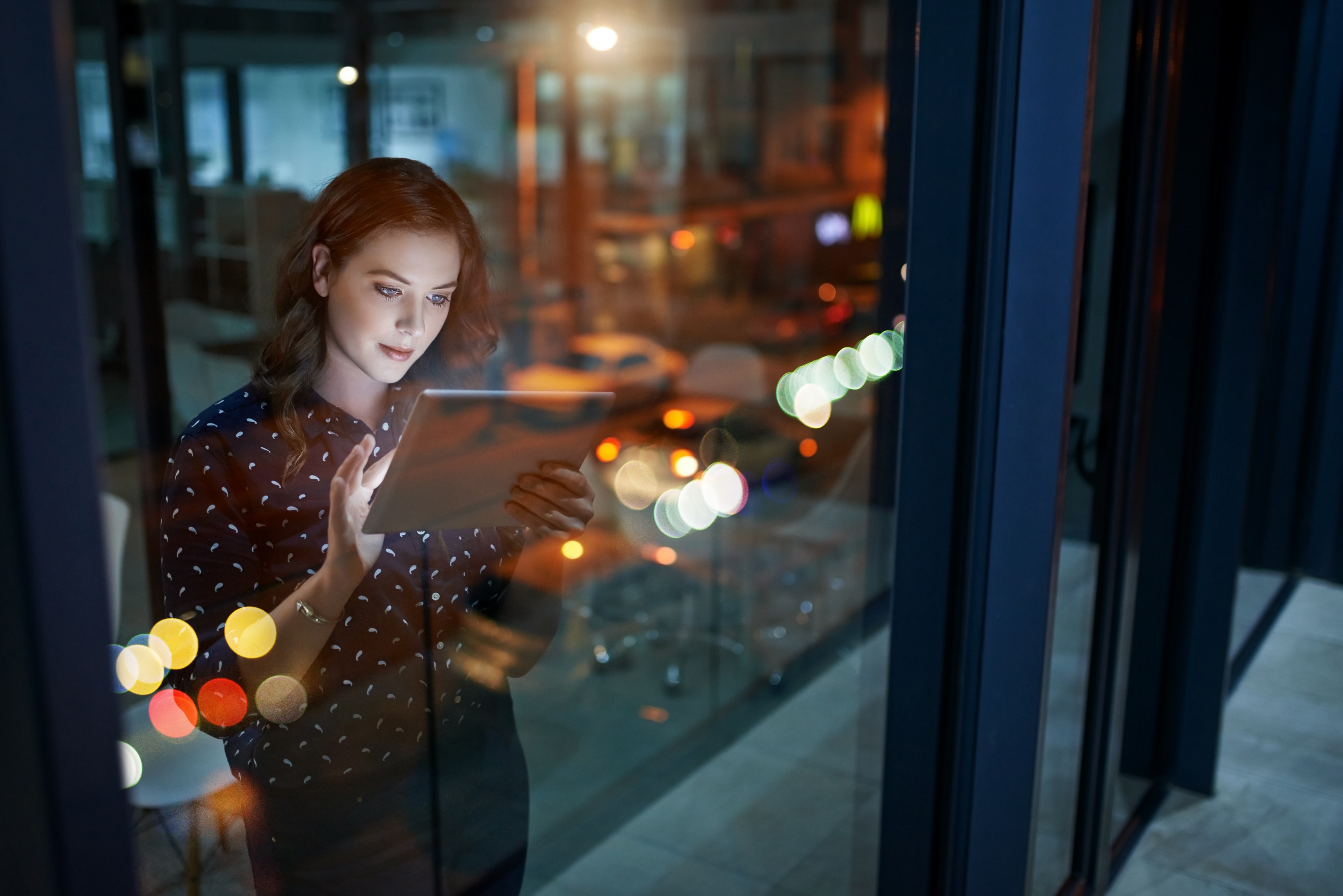 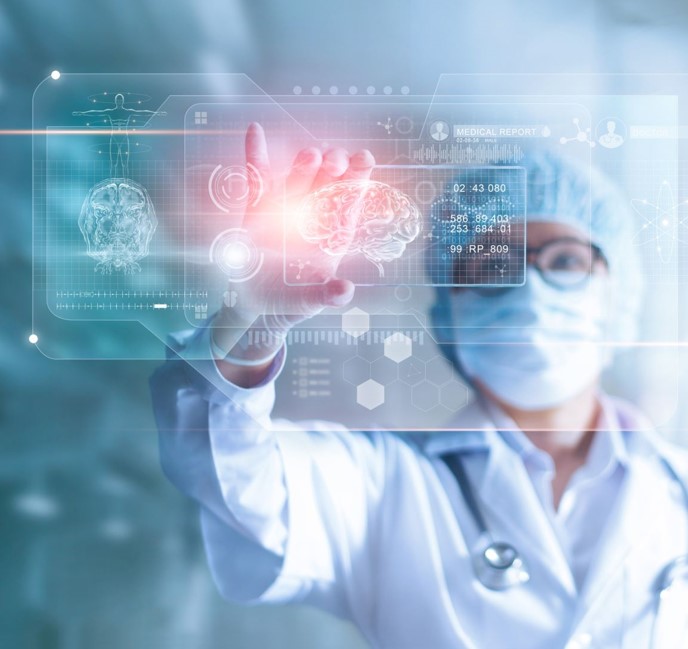 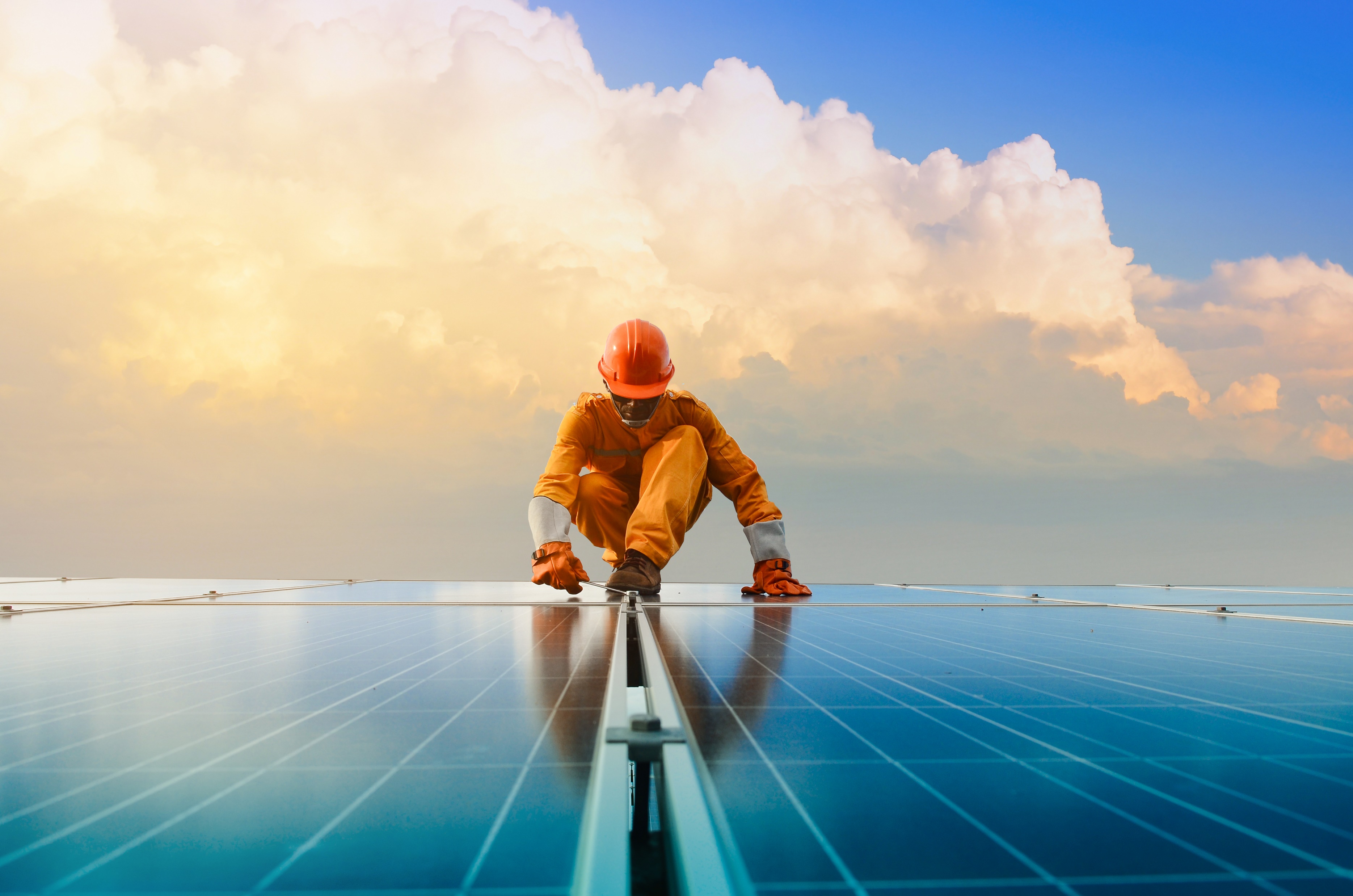 Core Themes
We focus on key themes such as Authentic Intelligence and human-centered innovation. By instilling cultural intelligence and promoting inclusive practices, we address the broader implications of digital transition in society.
Sustainability in the Digital Era
Navigating the complexities of sustainability in our increasingly digital world is a priority. Our initiatives aim to create frameworks that promote long-term viability while fostering technological advancements.
Coordination and Design Ethics
Our commitment to values like transnational coordination, strategic foresight, and ethics-by-design informs every initiative, ensuring our projects are responsible and yield beneficial outcomes for all stakeholders
[Speaker Notes: We’re particularly focused on ethical and sustainable innovation, and health equity.  These topics at the heart of both Canadian and Baltic priorities.   Our work spans the humanities, technology, and the social sciences.

We’re deeply familiar with calls under Horizon Europe, Pathways and Testing Stream and offer specialized capacity in project leadership, consortium structuring, and ethical foresight.

Our core themes include Authentic Intelligence, cultural foresight, and inclusive innovation.
We build frameworks that help navigate sustainability and digital transformation together.
Whether it’s ethics-by-design or transnational coordination, our approach ensures technology serves people—responsibly, and for the long term]
What We’re Looking For
Building New Partnerships and Opportunities
Seeking Baltic Partnerships
We are actively looking to forge collaborative partnerships with Baltic academics, technologists, health experts, and social scientists to enhance our mutual endeavors and share insights that can catalyze impactful initiatives.

Joint Funding Applications
We are well-versed in various funding mechanisms such as Horizon Europe, Pathways, and Testing Stream. Our expertise enables us to tap into essential resources necessary for impactful project execution at transnational scales

Knowledge Exchange Network Contribution
We encourage contributions to our global knowledge exchange network, where diverse expertise and perspectives can foster innovative solutions and enhance collaborative impact on a worldwide scale.
[Speaker Notes: As we look forward to the future, we are particularly enthusiastic about establishing new partnerships in the Baltic region. 

We’re actively seeking Baltic collaborators—academic institutions, health and tech leaders, and civil society partners.

We’re experienced in Horizon Europe, Canada’s Pathways Program, and the Testing Stream.

If you’re looking for a high-capacity, ethics-first partner, we’re ready to explore pilot sites and co-develop joint applications.

Let’s build something meaningful—together.]
SolxPlus Group
Point Of Contact:  Guy de Montigny   
                                               gdm@solxplus.com 
                                             www.solxplus.com
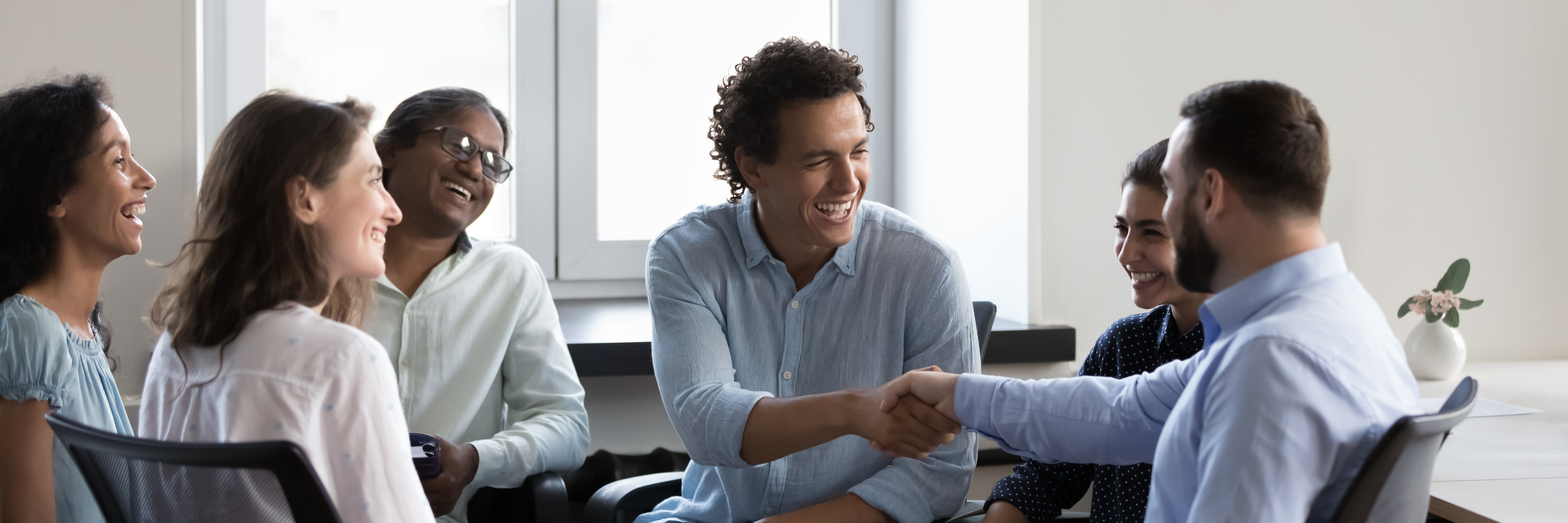 Our Mission, Vision, and Values
Scientific and Technological Innovation
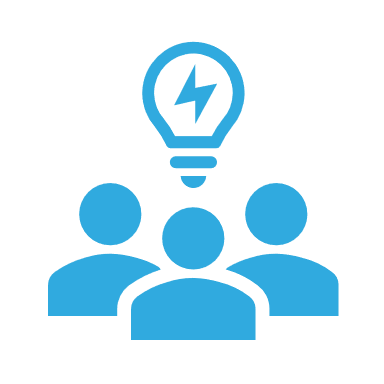 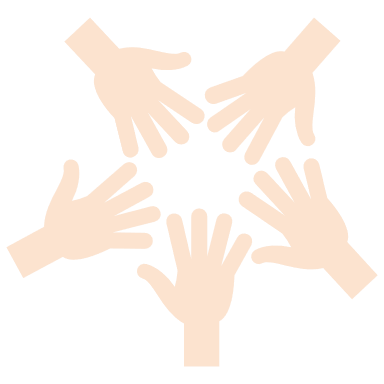 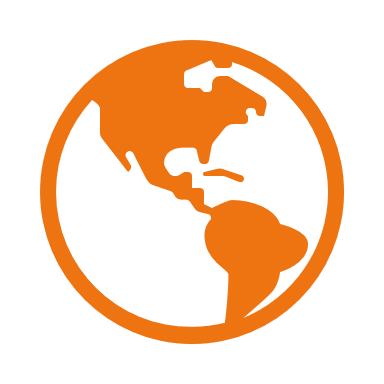 Values: Co-creation, cultural sensitivity, ethical intelligence
Grounding our work in respect for diverse cultural perspectives, emphasizing collaborative endeavors that prioritize ethical considerations in research.
Mission: Supporting Global Transformation
To drive significant, positive change through collaborative research that tackles global challenges in human contexts.
Vision: Connected, collaborative ecosystem
Building a network that fosters interdisciplinary cooperation among scholars, practitioners, and communities to share knowledge and innovate collectively.
[Speaker Notes: At Solxplus, everything we do is anchored in purpose and that begins with our mission, vision, and values.

Our mission is to engineer global transformation. For us, that means driving meaningful, positive change through collaborative research that addresses human-centered challenges,whether it's radicalization, healthcare equity, or inclusive innovation.

Our vision is to build a connected, collaborative ecosystem. We bring together researchers, practitioners, and communities to share knowledge and solve problems collectively.

And finally, our values guide how we engage. We prioritize co-creation, cultural sensitivity, and ethical intelligence. That means we ground our work in respect—for different perspectives, lived experiences, and ethical responsibilities across borders.]